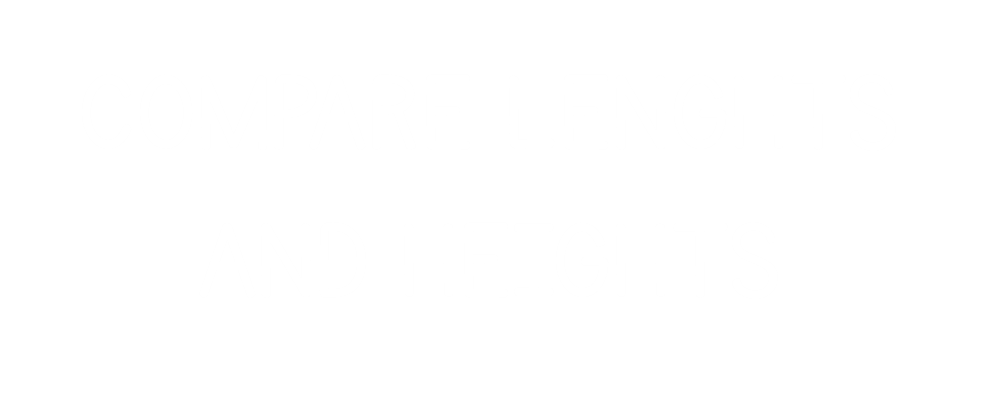 1) Let’s count in 2s


2) Let’s count in 5s


3) How do you spell 8?


4) Compare:  37 is ______ than 49
2, 4, 6, 8, ___, ___, ___
5, 10, 15, ___, ___, ___
1) Let’s count in 2s


2) Let’s count in 5s


3) How do you spell 8?


4) Compare:  37 is ______ than 49
10
12
14
2, 4, 6, 8, ___, ___, ___
20
25
30
5, 10, 15, ___, ___, ___
eight
less
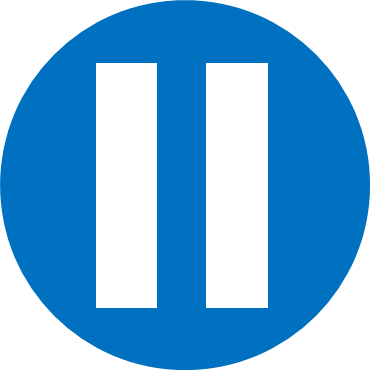 Have a think
green
blue
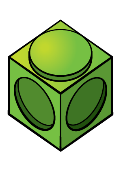 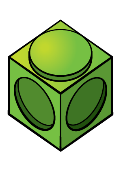 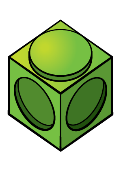 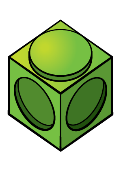 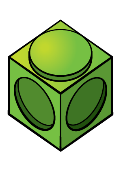 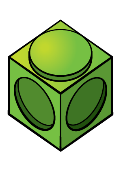 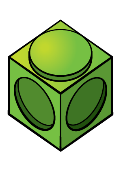 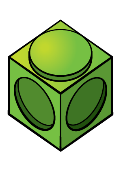 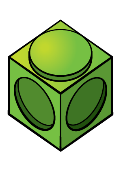 The            tower is taller.
The            tower is shorter.
Let’s compare height
Who is shorter?
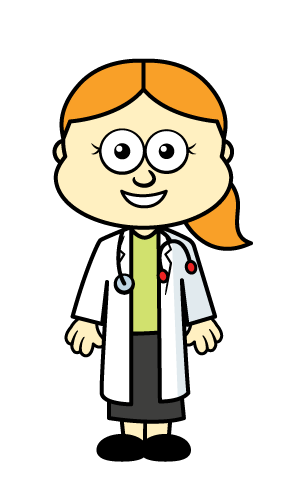 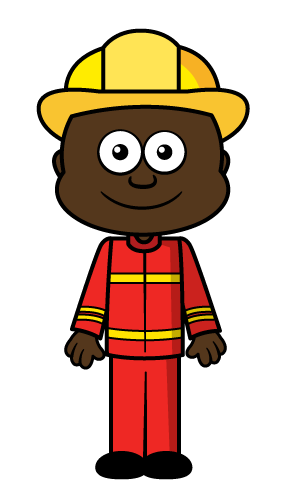 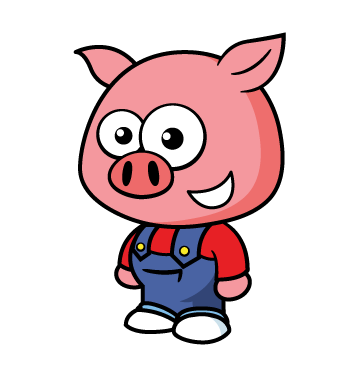 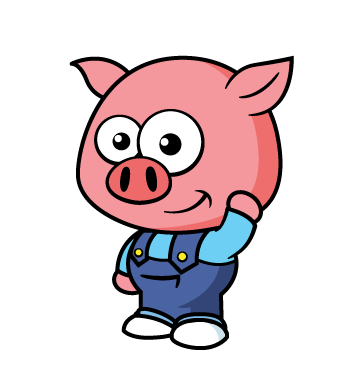 

Let’s compare height
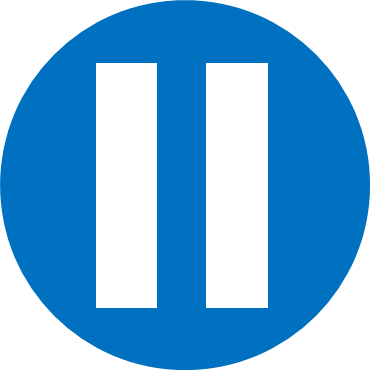 Have a think
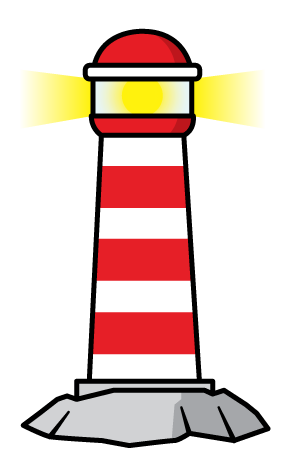 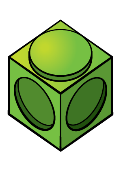 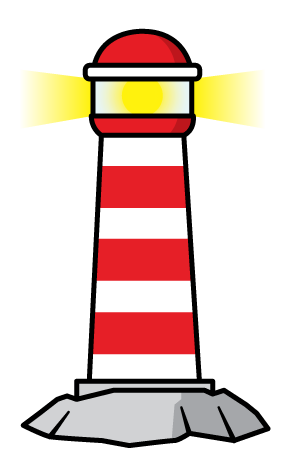 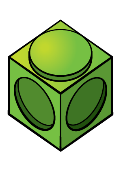 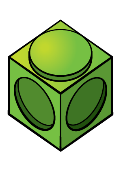 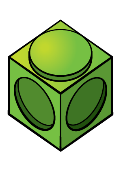 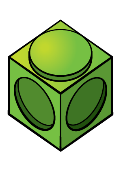 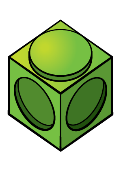 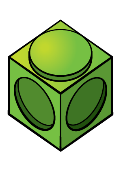 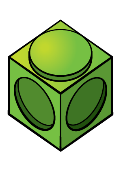 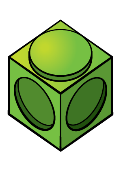 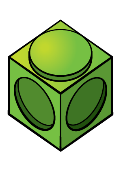 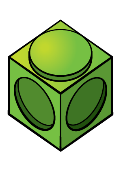 

Which is taller?
Let’s compare length!
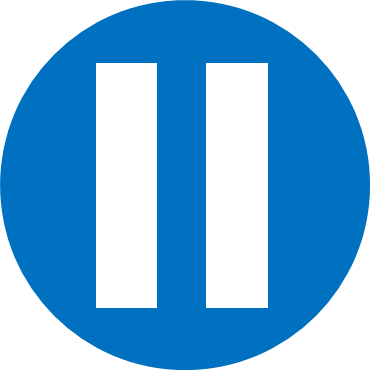 Have a think
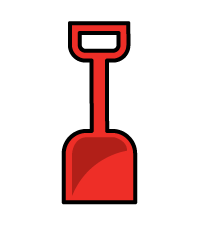 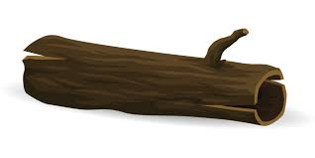 
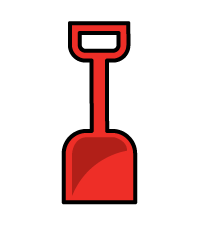 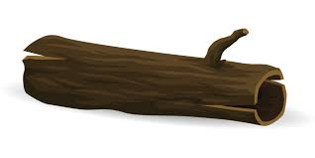 
Which is shorter?
Which is longer?
Which is shorter?
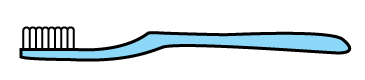 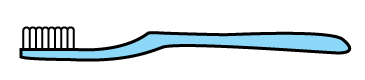 The          toothbrush is longer.
blue
The            toothbrush is shorter.
green
Have a go at question 1 on the worksheet
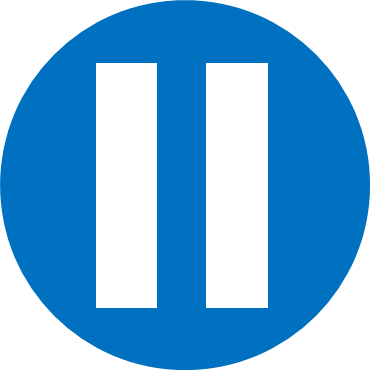 Have a think
Can you put these in order from 
shortest to tallest?
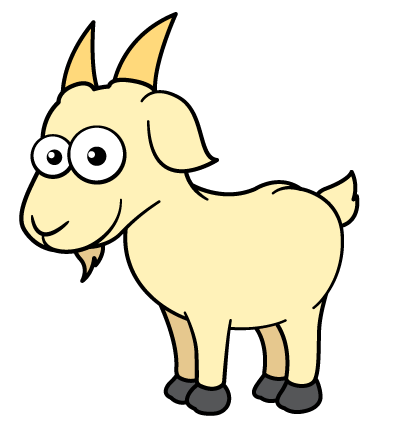 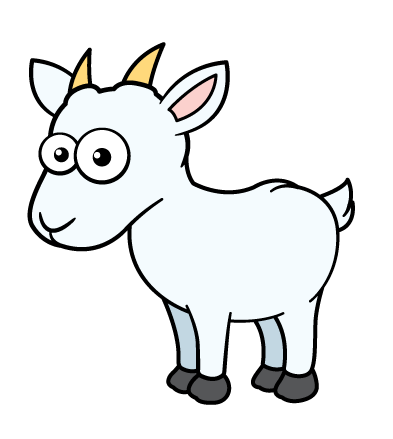 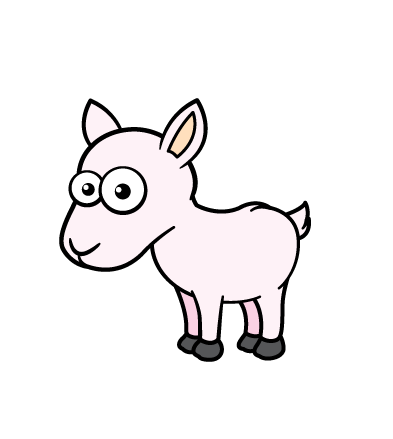 shortest
tallest
Can you put these in order from 
longest to shortest?
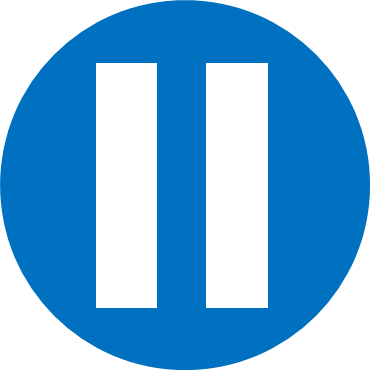 Have a think
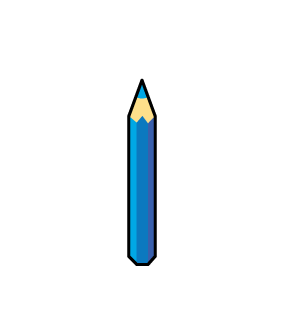 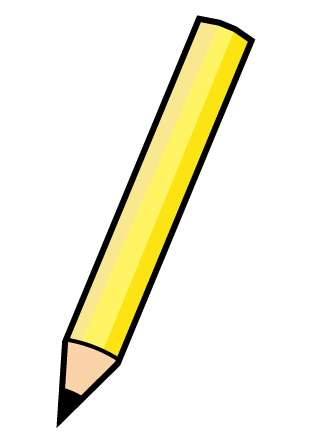 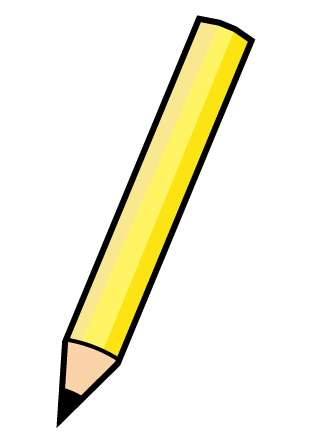 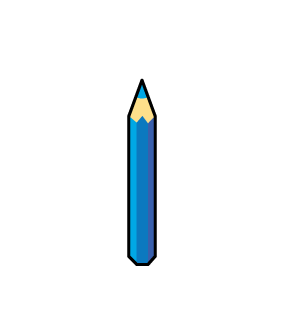 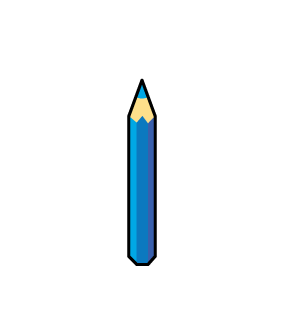 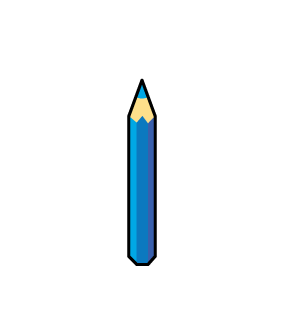 longest
shortest
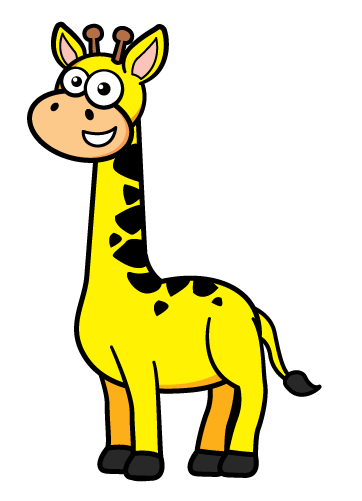 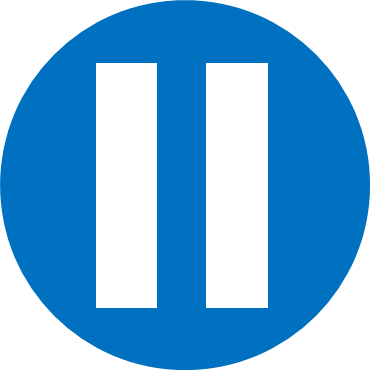 Have a think
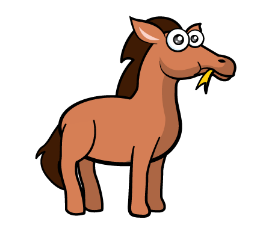 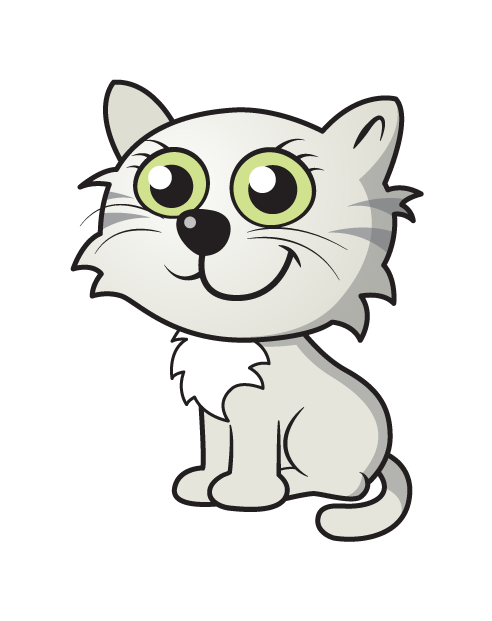 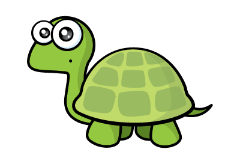 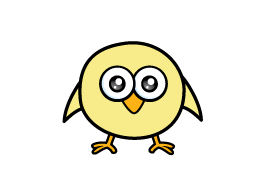 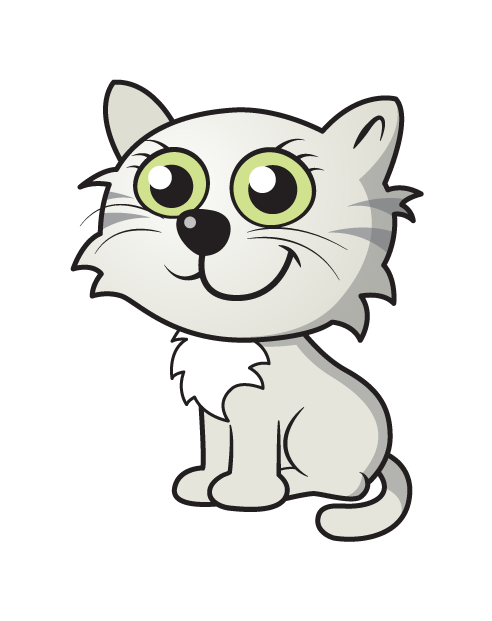 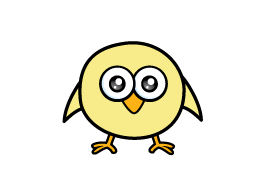 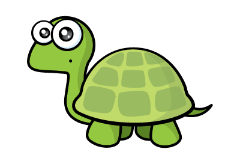 The          is taller than the
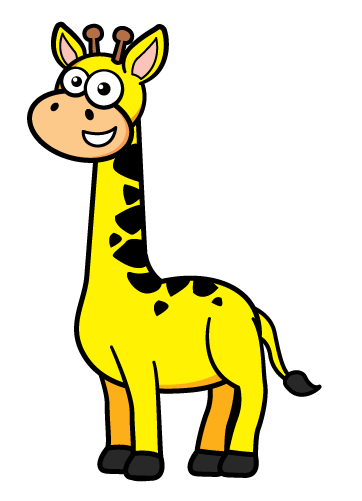 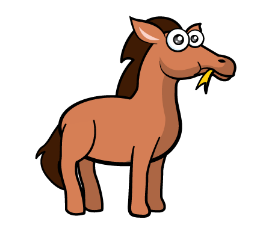 The          is shorter than the
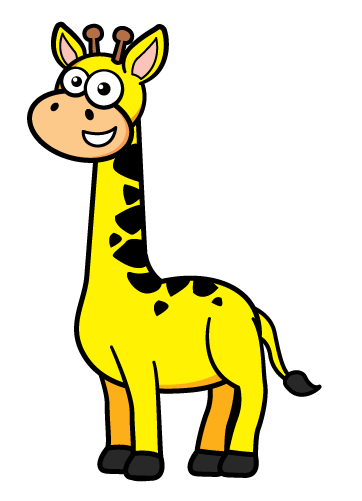 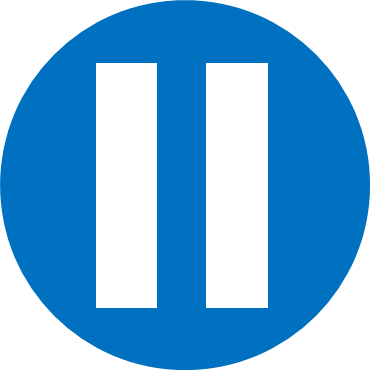 Have a think
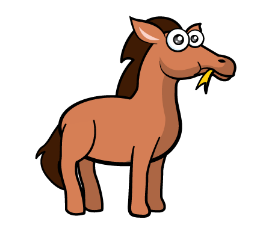 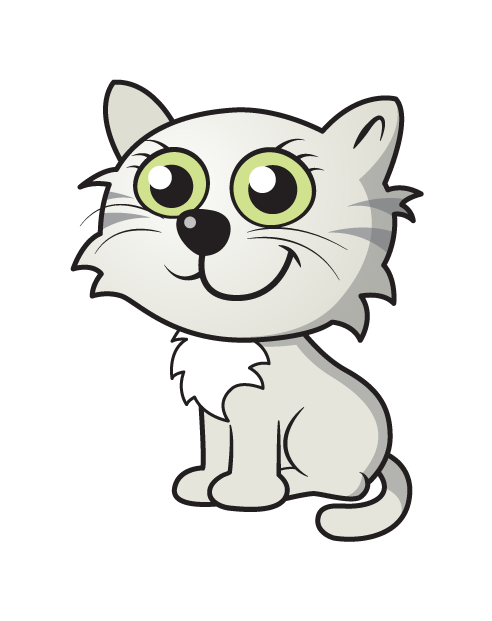 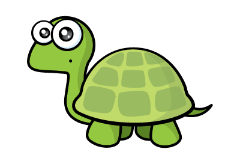 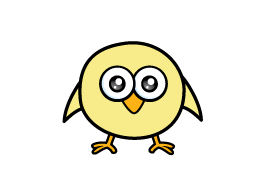 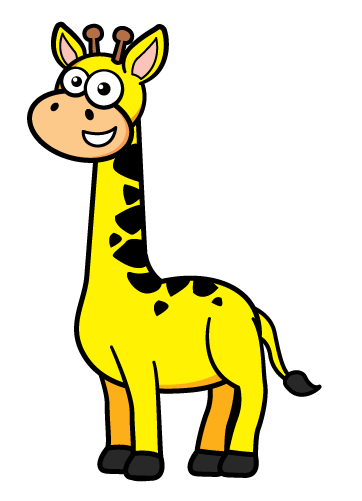 The           is the            .
tallest
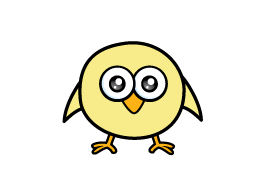 shortest
The         is the                 .
Have a go at questions 2 and 3 on the worksheet